Extending GPU Ray-Tracing Units for Hierarchical Search Acceleration
Aaron Barnes, Fangjia Shen, Timothy G. Rogers
MICRO 2024
Hierarchical Search is important for GPUs
Dedicated GPU HW Unit
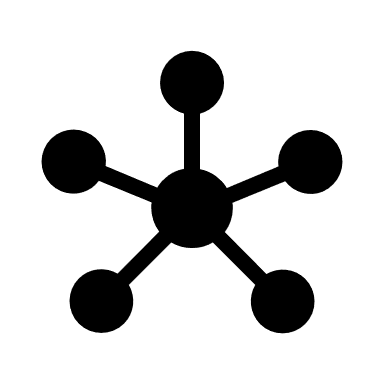 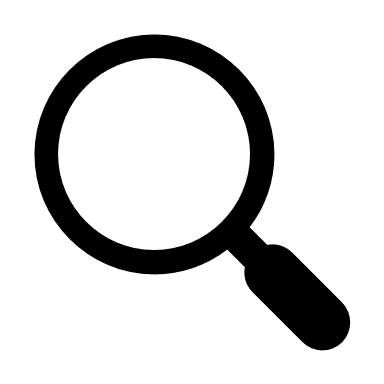 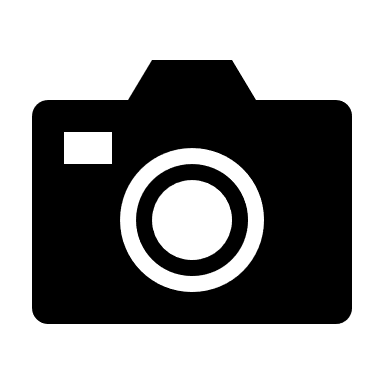 Recommendation Systems
Ray-Tracing
Database Queries
2
Hierarchical Search Data Structures
Dedicated GPU HW Unit
B-Tree
Bounding Volume Hierarchy
Hierarchical Graph
Database Queries
(1 dimension)
Ray-Tracing
(3 dimensions)
Approximate Nearest Neighbors / Vector Search
(N+ dimensions)
3
A Common Problem
Hierarchical Search Applications on GPUs are limited by extensive branching and expensive computation at each node during traversal
Poor SIMT efficiency and memory utilization
Expensive traversal Operations
D
B
A
C
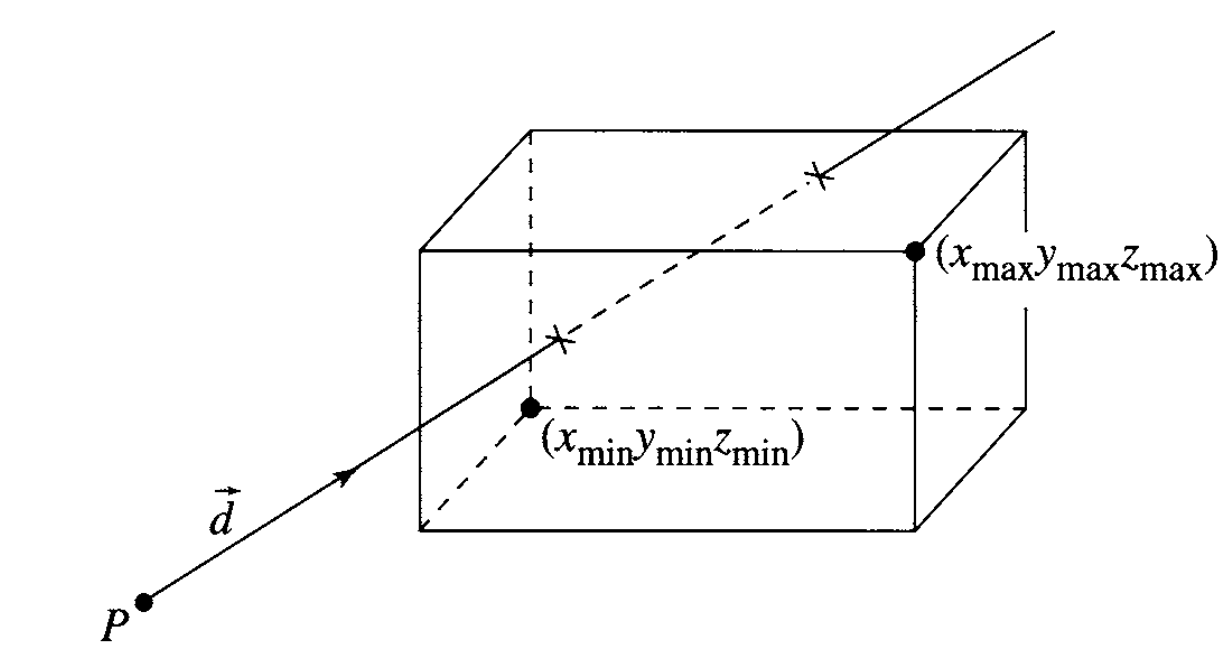 Time
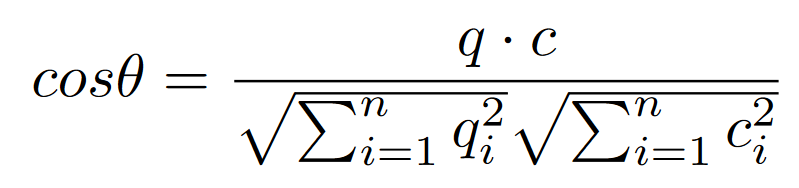 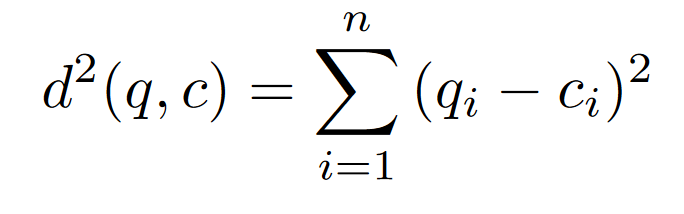 AABB image source: [Schneider et al.] in Geometric Tools for Computer Graphics, 2003
4
Key Insight: RT Unit already addresses these issues!
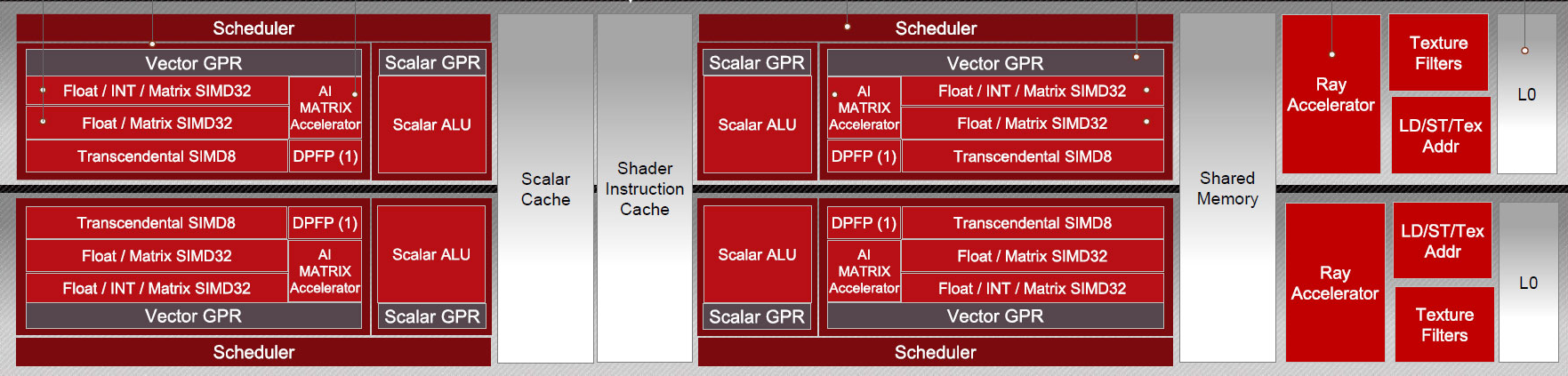 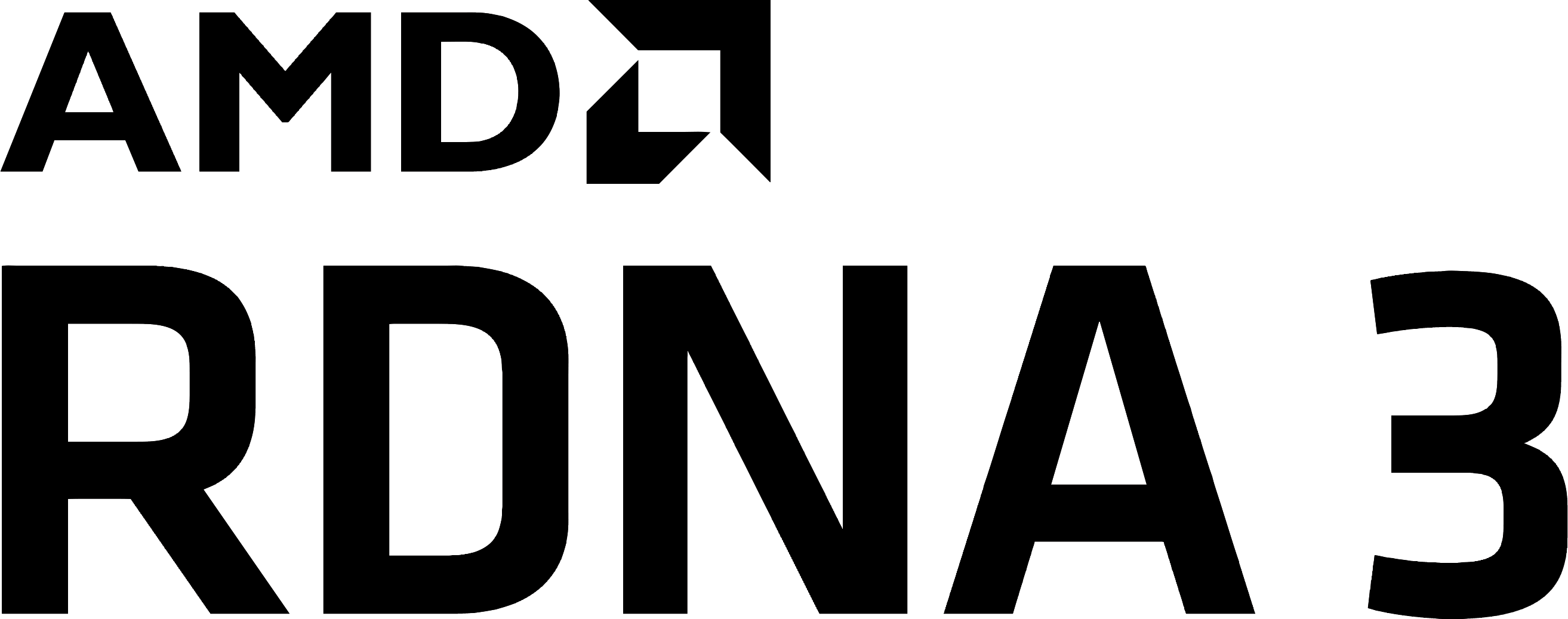 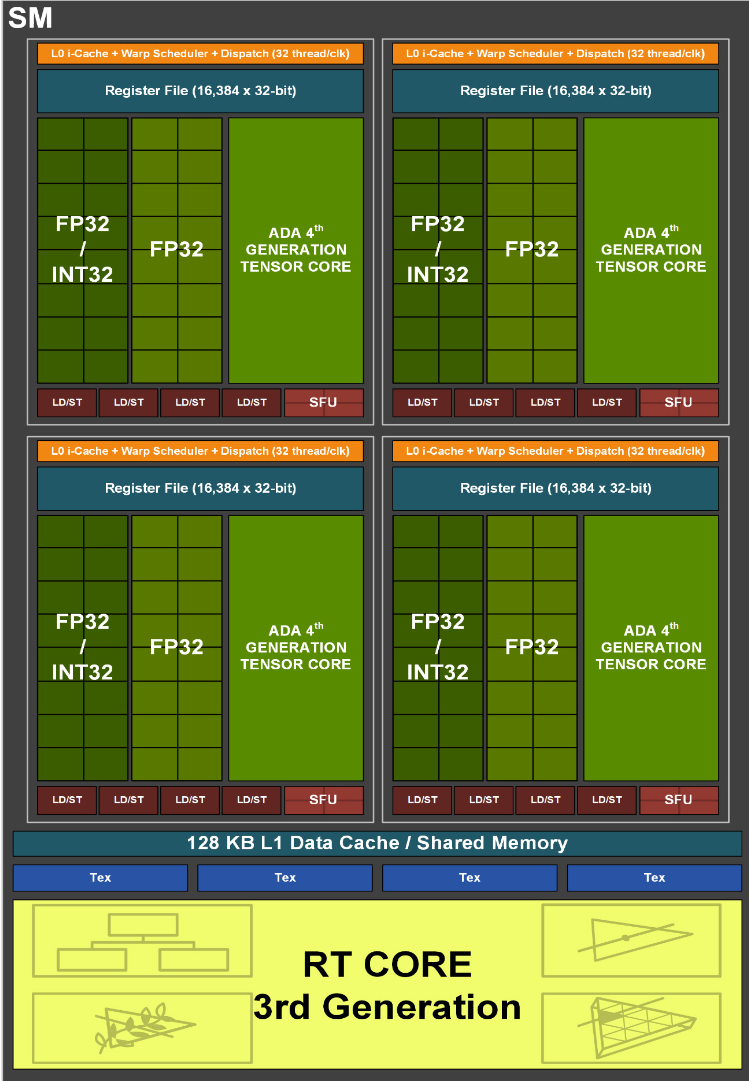 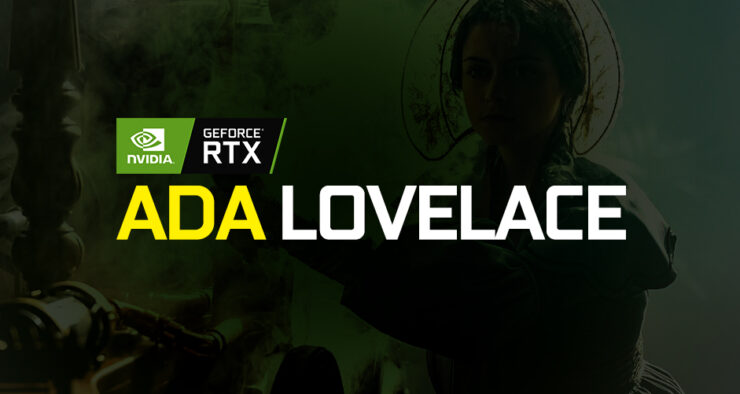 5
What benefit does RT Unit Provide?
Ray-Tracing (RT) Unit Advantages
RT Unit Limitations
Loads data from memory and performs several operations a single CISC-like instruction
Fixed function logic to compute intersection operations without writing back intermediate results
Improves throughput in highly thread-divergent workloads
Accessible only through rigid graphics APIs like Optix, Vulkan, or DirectX
Underlying data structure is hidden from programmer and hardware is not compatible with non-BVH structures
Limited to a strict subset of data types and 3-dimensions
6
Solution: Hierarchical Search Unit (HSU)
Flexible programming interface for hardware accelerated GPU search
New instructions to support a small set of common search operations
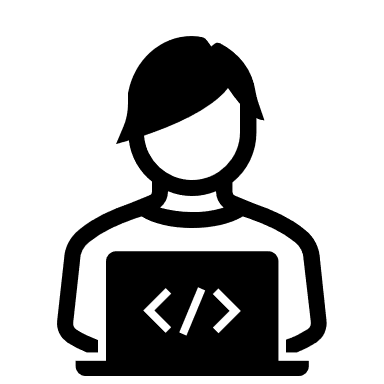 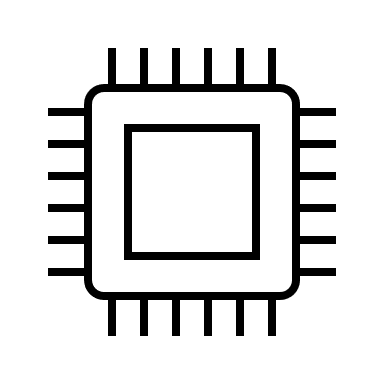 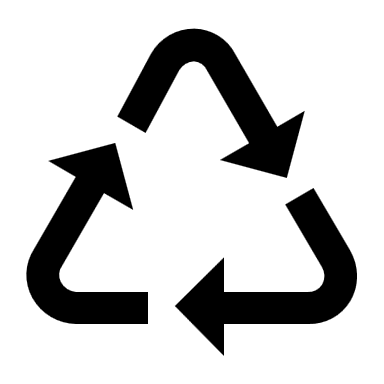 Maximize reuse of existing RT unit functional units while extending the hardware to perform high-dimension distance calculations and key comparisons
7
Outline
Motivation
Introduction to Hierarchical Search Unit (HSU)
Background
Ray Tracing
Bounding Volume Hierarchies (BVH)
Design
Programming Interface
Hardware
Results
Conclusion
8
The Ray Tracing Problem
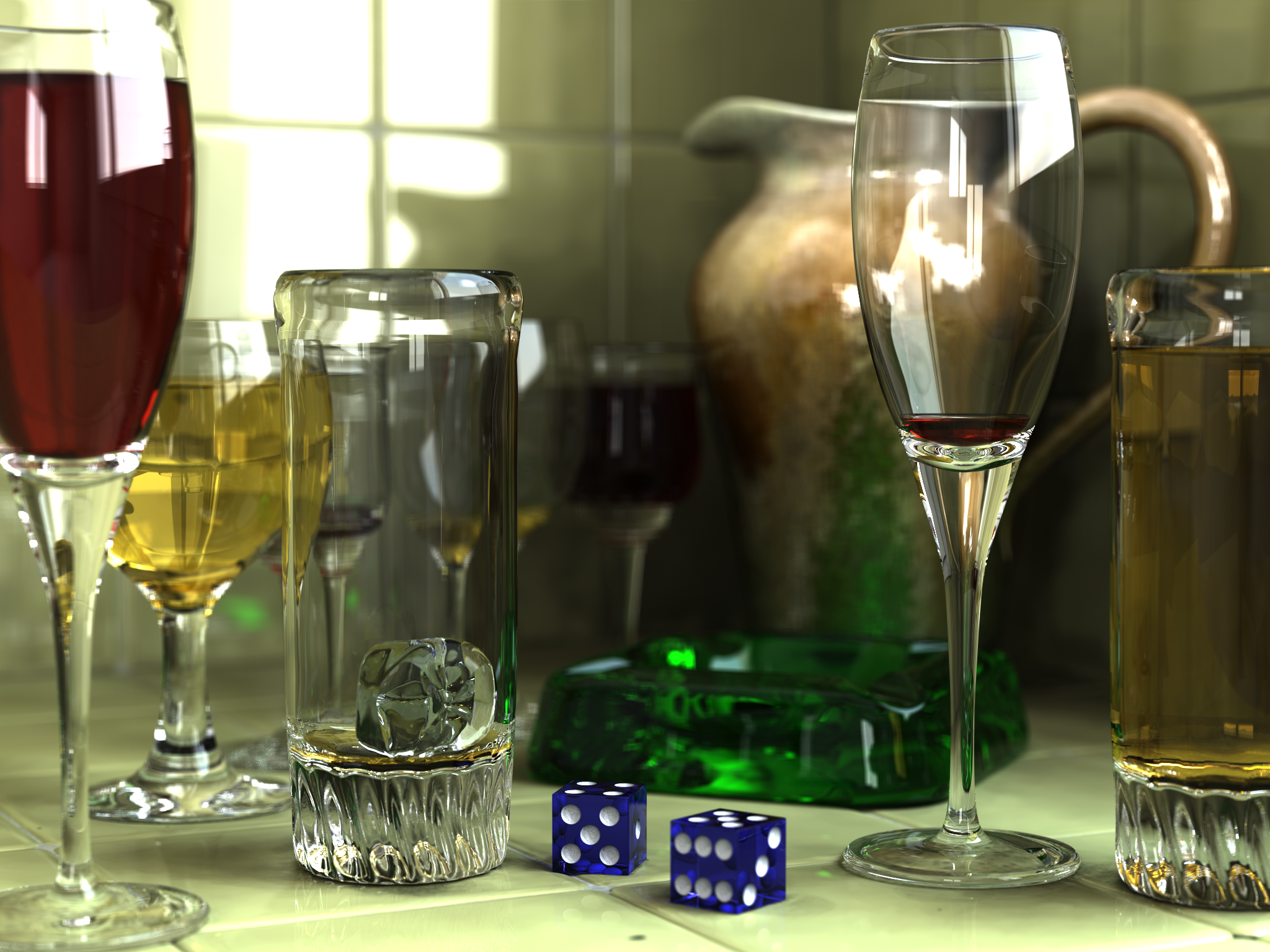 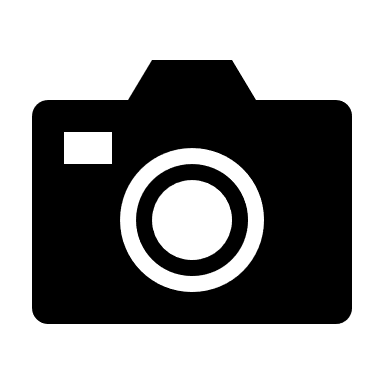 Camera
Pixel Grid
3-D Mesh
9
Bounding Volume Hierarchy (BVH)
10
Programming Interface: Baseline RT Unit
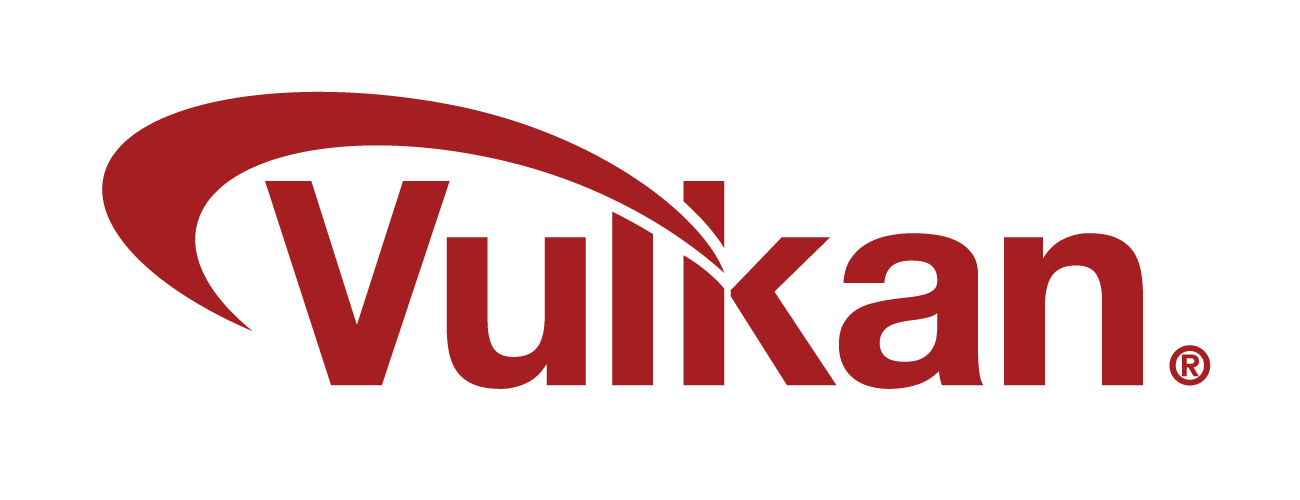 Ray Generation
TraceRay()
Program (RG)
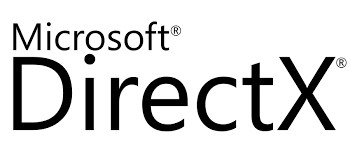 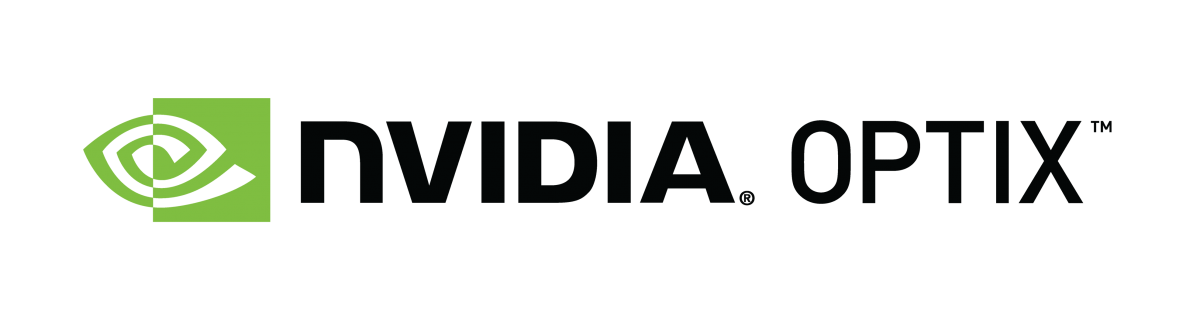 11
Programming Interface: Baseline RT Unit
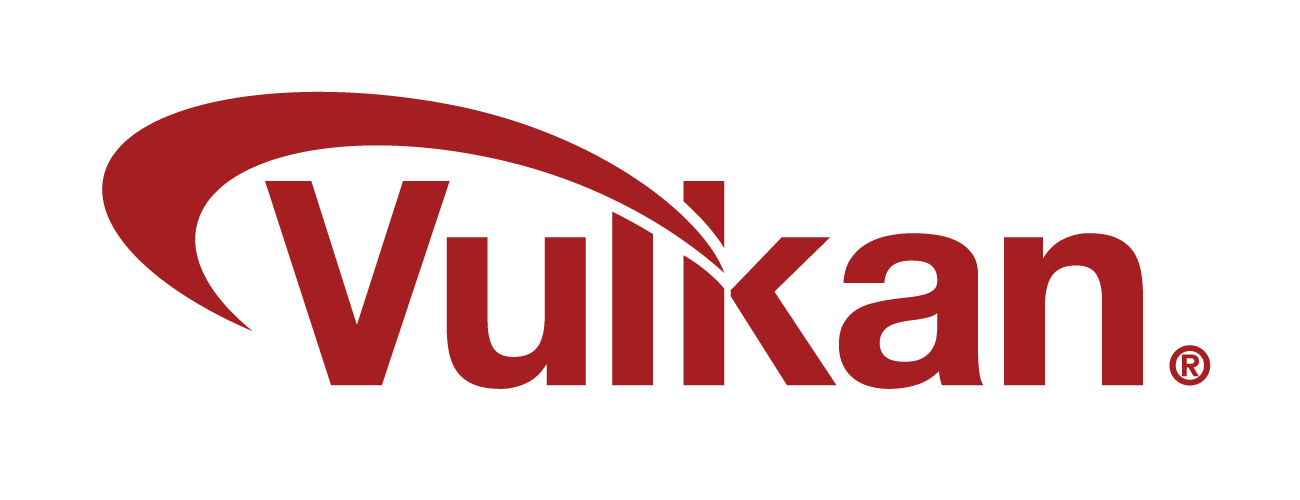 Ray Generation
AS traversal &
TraceRay()
Program (RG)
ray
-
AABB
intersection test
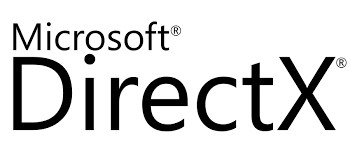 Entered a Leaf Node
Intersection
Program (IS)
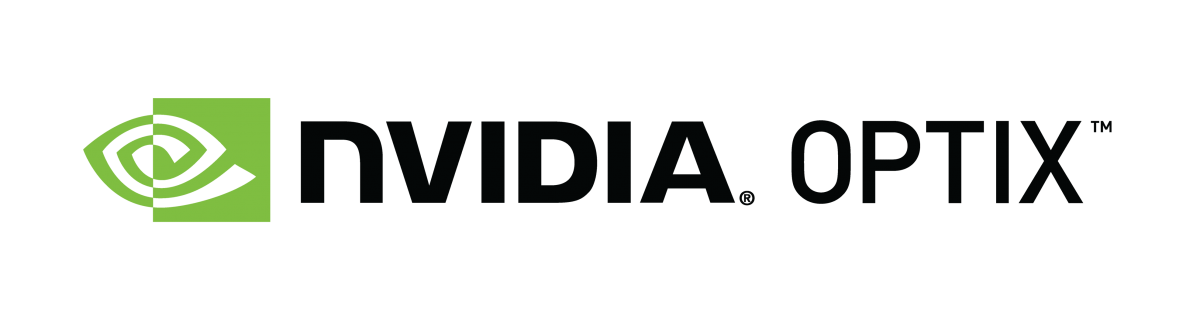 12
Programming Interface: Baseline RT Unit
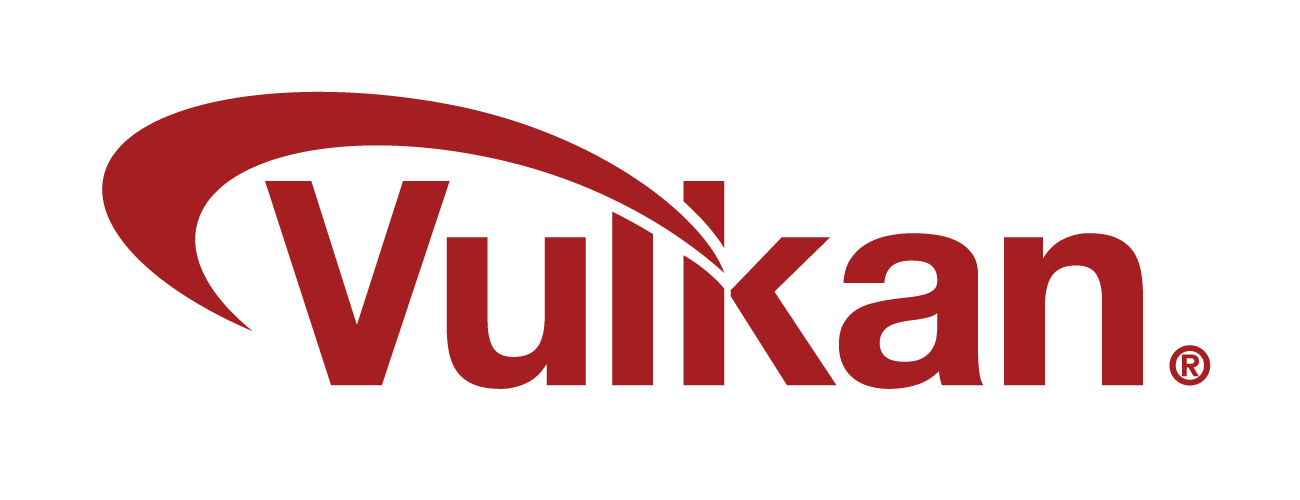 Ray Generation
AS traversal &
TraceRay()
Program (RG)
ray
-
AABB
intersection test
No
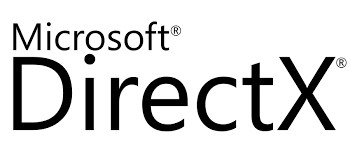 Entered a Leaf Node
Intersection
Ray
-
Primitive
Program (IS)
Intersection?
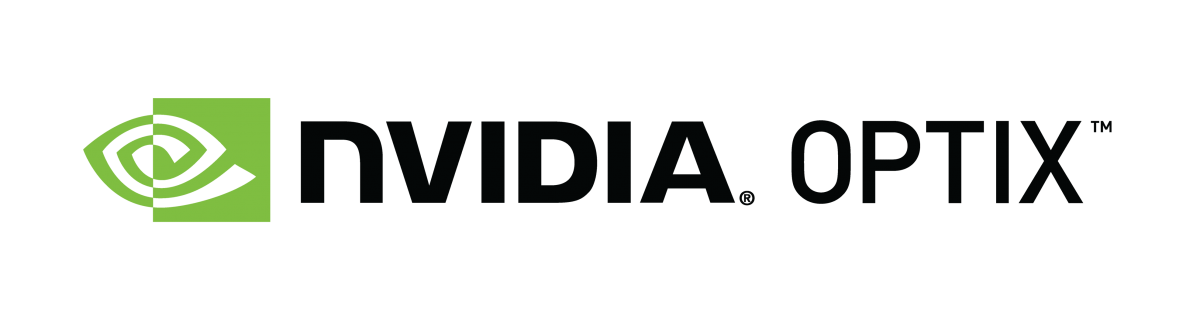 Any
-
Hit program
Yes
(AH)
13
Ray Generation
AS traversal &
TraceRay()
Program (RG)
ray
-
AABB
Hit Occurred?
intersection test
No
Yes
Entered a Leaf Node
No
Intersection
Closest Hit
Ray
-
Primitive
Program (IS)
Program (CH)
Intersection?
Any
-
Hit program
Yes
Miss Program
(AH)
Programming Interface: Baseline RT Unit
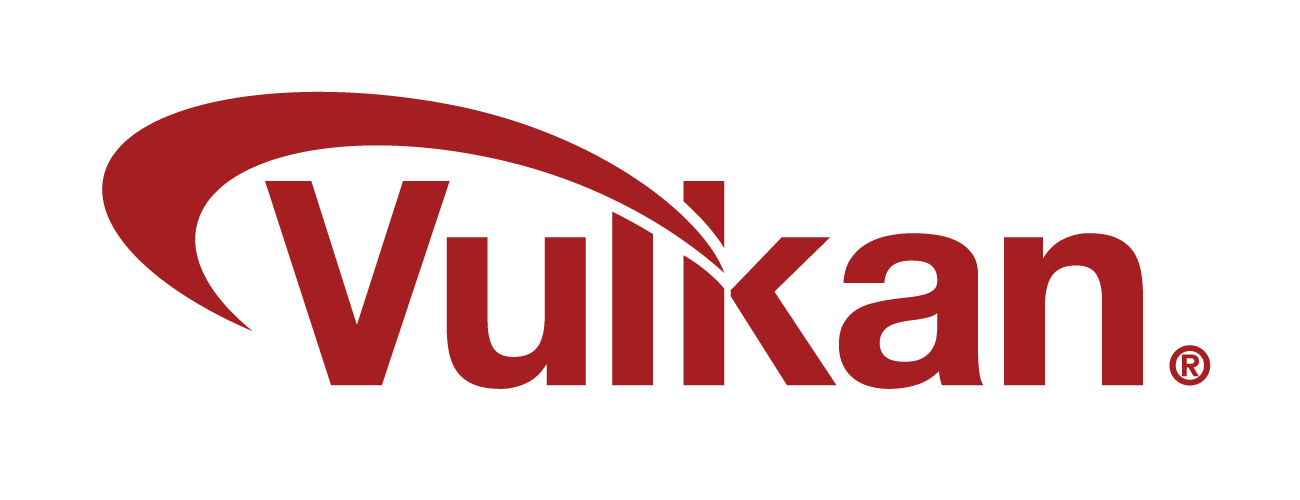 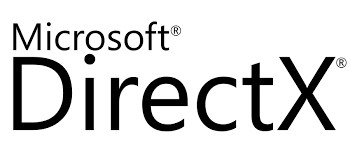 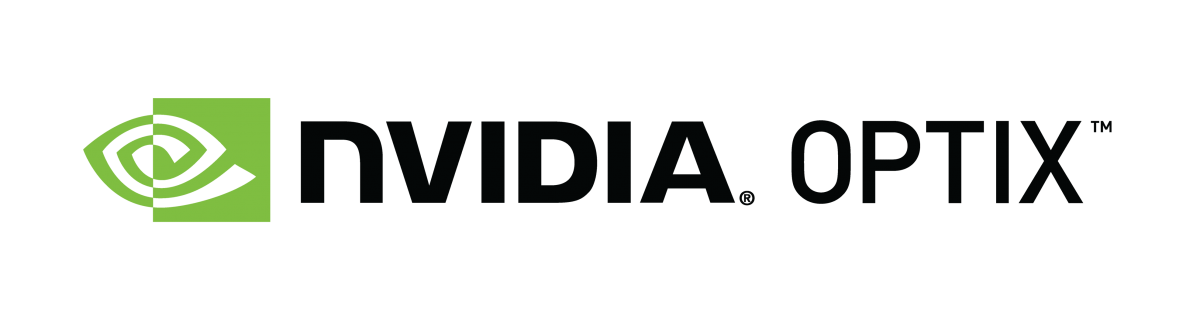 14
Programming Interface: HSU
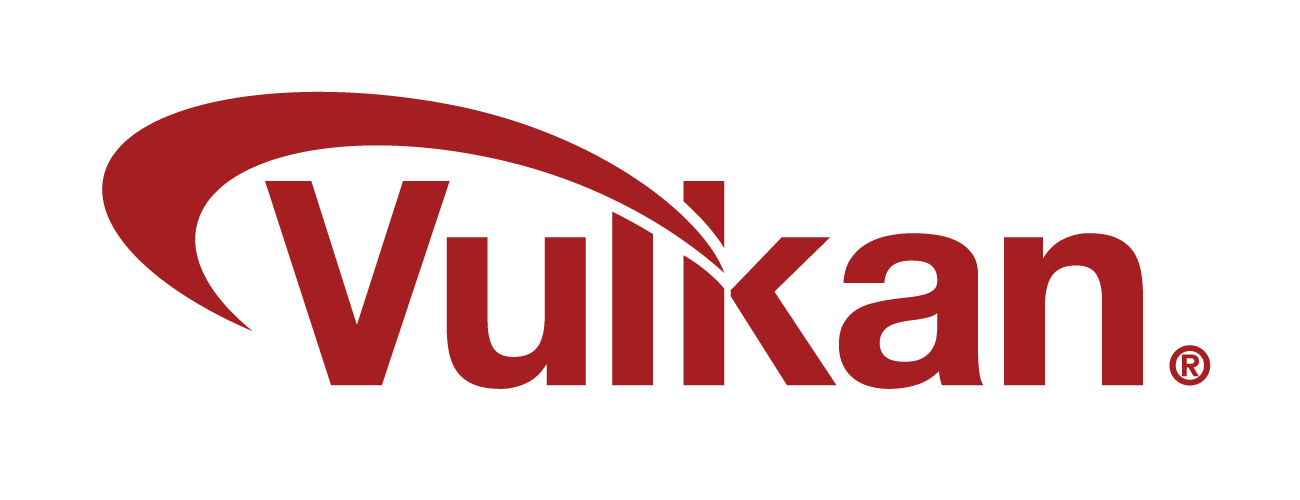 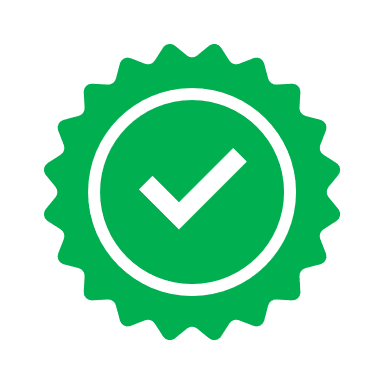 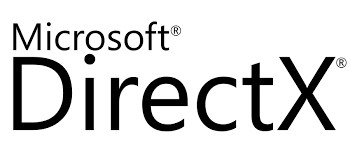 ISA compatible with existing RT graphics APIs
Library APIs for creating and searching different data structures
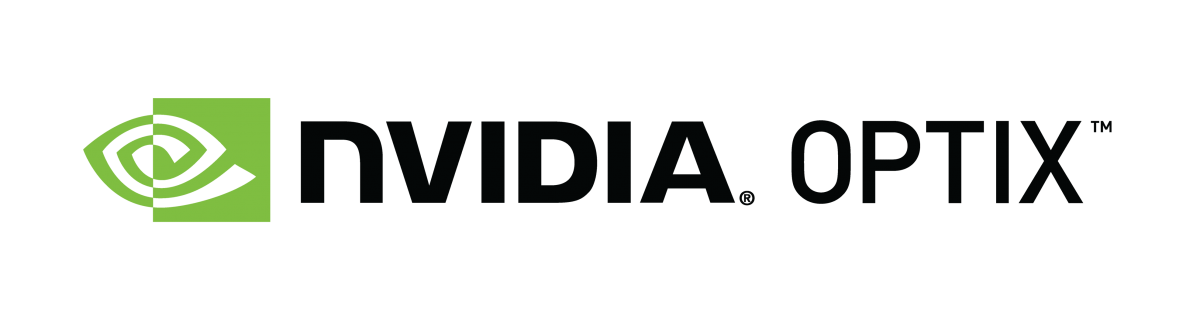 15
Instruction Set
Baseline RT Unit:

RAY_INTERSECT
Calculates the intersection of 1 ray and one triangle
Calculates the intersection of 1 ray and four boxes (sorted by closest hit)
HSU

POINT_EUCLID
Calculates N-dimension squared Euclidean distance
POINT_ANGULAR
Calculates dot product and squared norm to partially compute angular distance
KEY_COMPARE
Performs a key comparison against up to 36 values per thread
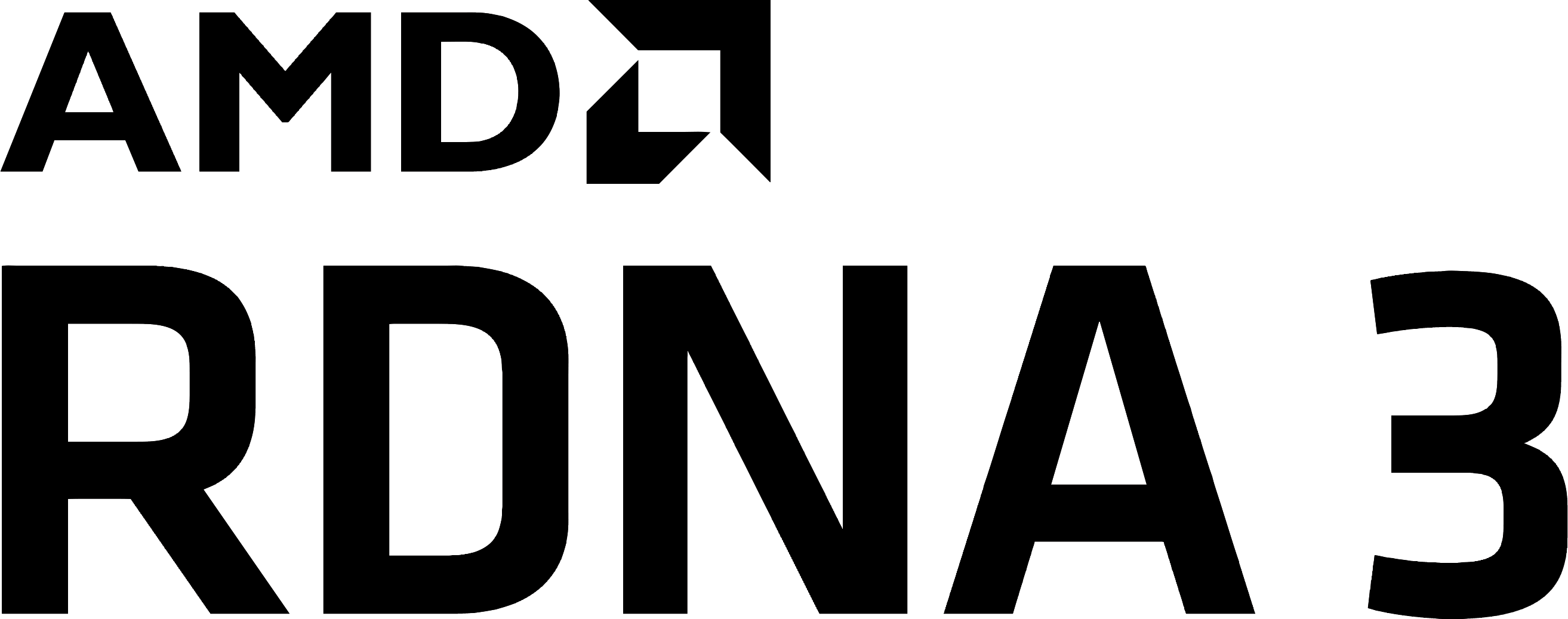 16
Scheduler
Scheduler
Hardware: Baseline Ray Tracing Unit
Reg File
Reg File
Exec Units
Exec Units
Streaming Multiprocessor (SM)
LDST Unit
RT Unit
L1D Cache
Interconnect To Mem Hierarchy
17
Scheduler
Scheduler
Hardware: Baseline Ray Tracing Unit
Reg File
Reg File
Exec Units
Exec Units
Node Data or Address
Ray Data
Ray Tracing Unit
Streaming Multiprocessor (SM)
Warp Buffer
Datapath Scheduler
Entry Layout
Active Mask
Valid Mask
Unified Single-Lane Datapath Pipeline
Ray Data
Ray Data
Ray-Triangle 
Ray-Box
LDST Unit
RT Unit
Mem Access FIFO
L1D Cache
Mem Response FIFO
32-Wide SIMD
 Result
Single Lane Result
Result Buffer
Interconnect To Mem Hierarchy
18
Hardware: Baseline Ray Tracing Unit
Node Data or Address
Ray Data
RT Unit
Ray-Box
Ray-Tri
Warp Buffer
translate box to ray origin
translate tri to ray origin
Entry Layout
Datapath Scheduler
Active Mask
Valid Mask
compute intervals
Shear/scale vertices
Unified Single-Lane Datapath Pipeline
Ray Data
Ray Data
Ray-Triangle 
Ray-Box
tmin / tmax calc
Calc scaled bary. coord.
Mem Access FIFO
Hit = tmin <= tmax
Calc determinant
Mem Response FIFO
32-Wide SIMD
 Result
Single Lane Result
Sort closest hit
Calc hit distance
Result Buffer
19
Hardware: Hierarchical Search Unit (HSU)
Node Data or Address
Ray/Query Data
RT Unit
Ray-Box
Ray-Tri
Euclid Distance
Angular Distance
Key Compare
Warp Buffer
translate box to ray origin
translate tri to ray origin
16-wide subtraction
2x 8-wide mul
36-wide comparator
Entry Layout
Datapath Scheduler
Active Mask
Valid Mask
compute intervals
Shear/scale vertices
16-wide mul.
Adder tree reduction
Unified Single-Lane Datapath Pipeline
Ray Data
Ray Data
Ray-Triangle 
Ray-Box 
Euclidean
Angular
Key Compare
tmin / tmax calc
Calc scaled bary. coord.
Adder tree reduction
Accumulate  Dist and Norm Sums
Mem Access FIFO
Hit = tmin <= tmax
Calc determinant
Accumulate Sum
Mem Response FIFO
32-Wide SIMD
 Result
Single Lane Result
Sort closest hit
Calc hit distance
Result Buffer
20
Single-Lane Scheduling Example
Warp Buffer
Warp 2
Warp 0
Warp 1
Triangle Node
Box Node
Empty Lane
CYCLE 0
Stage 0
Stage 1
Stage 2
Single-Lane Unified Pipeline
SM Register File
Result Buffer
[Saleh et al. 2019/0197761A1]
21
Single-Lane Scheduling Example
Warp Buffer
Warp 2
Warp 0
Warp 1
Triangle Node
Box Node
Empty Lane
CYCLE 1
Stage 0
Stage 1
Stage 2
Single-Lane Unified Pipeline
SM Register File
Result Buffer
[Saleh et al. 2019/0197761A1]
22
Single-Lane Scheduling Example
Warp Buffer
Warp 2
Warp 0
Warp 1
Triangle Node
Box Node
Empty Lane
CYCLE 2
Stage 0
Stage 1
Stage 2
Single-Lane Unified Pipeline
SM Register File
Result Buffer
[Saleh et al. 2019/0197761A1]
23
Single-Lane Scheduling Example
Warp Buffer
Warp 2
Warp 0
Warp 1
Triangle Node
Box Node
Empty Lane
CYCLE 3
Stage 0
Stage 1
Stage 2
Single-Lane Unified Pipeline
SM Register File
Result Buffer
[Saleh et al. 2019/0197761A1]
24
Single-Lane Scheduling Example
Warp Buffer
Warp 2
Warp 1
Triangle Node
Box Node
Empty Lane
CYCLE 4
Stage 0
Stage 1
Stage 2
Single-Lane Unified Pipeline
SM Register File
Result Buffer
Warp 0
[Saleh et al. 2019/0197761A1]
25
Single-Lane Scheduling Example
Warp Buffer
Warp 2
Warp 1
Triangle Node
Box Node
Empty Lane
CYCLE 5
Stage 0
Stage 1
Stage 2
Single-Lane Unified Pipeline
SM Register File
Result Buffer
Warp 0
[Saleh et al. 2019/0197761A1]
26
Single-Lane Scheduling Example
Warp Buffer
Warp 2
Warp 1
Triangle Node
Box Node
Empty Lane
CYCLE 6
Stage 0
Stage 1
Stage 2
Single-Lane Unified Pipeline
SM Register File
Result Buffer
Warp 0
[Saleh et al. 2019/0197761A1]
27
Single-Lane Scheduling Example
Warp Buffer
Warp 2
Warp 1
Triangle Node
Box Node
Empty Lane
CYCLE 7
Stage 0
Stage 1
Stage 2
Single-Lane Unified Pipeline
Warp 0 Result Written to RF
SM Register File
Result Buffer
Warp 1
[Saleh et al. 2019/0197761A1]
28
Single-Lane Scheduling : HSU
Warp Buffer
Warp 2
Warp 0
Warp 1
POINT_EUCLID Data
Empty Lane
CYCLE 0
Stage 0
Stage 1
Stage 2
Single-Lane Unified Pipeline
Scheduling is the same as the Baseline! The only difference is the data retrieved from memory contains candidate vectors instead of boxes/triangles.
HSU modifies the Unified pipeline to support additional instructions.
SM Register File
Result Buffer
29
Unified Pipeline Example
CYCLE 0
Multiplexers
Multiplexers
Operation Performed
Stage 1
Ray-Box operation
Pipeline Registers 0
// Translate 4 AABB relative to ray origin
 box0.x_min = box0.x_min - ray.origin.x;
 box0.y_min = box0.y_min - ray.origin.y;
 box0.z_min = box0.z_min - ray.origin.z;
 box0.x_max = box0.x_max - ray.origin.x;
 box0.y_max = box0.y_max - ray.origin.y;
 box0.z_max = box0.z_max - ray.origin.z;
…
 box3.z_max = box3.zmax – ray.origin.z;
 
(24 Adds Required)
24 Enable / Disable
ADD 4
MUL 4
ADD 4
MUL 4
ADD 4
MUL 4
ADD 4
MUL 4
ADD 4
MUL 4
ADD 4
MUL 4
Stage 2
Pipeline Registers 1
24 Enable / Disable
Stage 3
Pipeline Registers 2
30
Unified Pipeline Example
CYCLE 1
Multiplexers
Multiplexers
Operation Performed
Stage 1
Point-Euclid operation
Pipeline Registers 0
// Calculate subtraction of candidate vector c and query q for 16 // dimensions
Res0 = q0 – c0;
Res1 = q1 – c1;
    …
Res15 = q15 – c15;

(16 Adds Required)
24 Enable / Disable
ADD 4
MUL 4
ADD 4
MUL 4
ADD 4
MUL 4
ADD 4
MUL 4
ADD 4
MUL 4
ADD 4
MUL 4
Stage 2
Ray-Box operation
Pipeline Registers 1
// Compute Time intervals of ray intersecting 3 planes for each // box
T_min_x0 = box0.x_min * ray.inv.x;
T_max_x0 = box0.x_max * ray.inv.x;
	…
T_max_z3 = box3.z_max * ray.inv.z;


(24 Multiplies Required)
24 Enable / Disable
Stage 3
Pipeline Registers 2
31
Unified Pipeline Example
CYCLE 2
Multiplexers
Multiplexers
Operation Performed
Stage 1
Point-Angular operation
Pipeline Registers 0
// No computation this stage, all Functional units disabled and 
// data is passed unchanged to next stage
(0 Adds Required)
24 Enable / Disable
ADD 4
ADD 4
ADD 4
ADD 4
ADD 4
ADD 4
Stage 2
Point Euclid operation
Pipeline Registers 1
// Intermediate results are squared
S0 = Res0 * Res0;
S1 = Res1 * Res1;
…
S15 = Res15 * Res15;

(16 Multiplies Required)
24 Enable / Disable
MUL 4
MUL 4
MUL 4
MUL 4
MUL 4
MUL 4
Stage 3
Pipeline Registers 2
Ray-Box operation
32
Unified Pipeline : FU Reuse
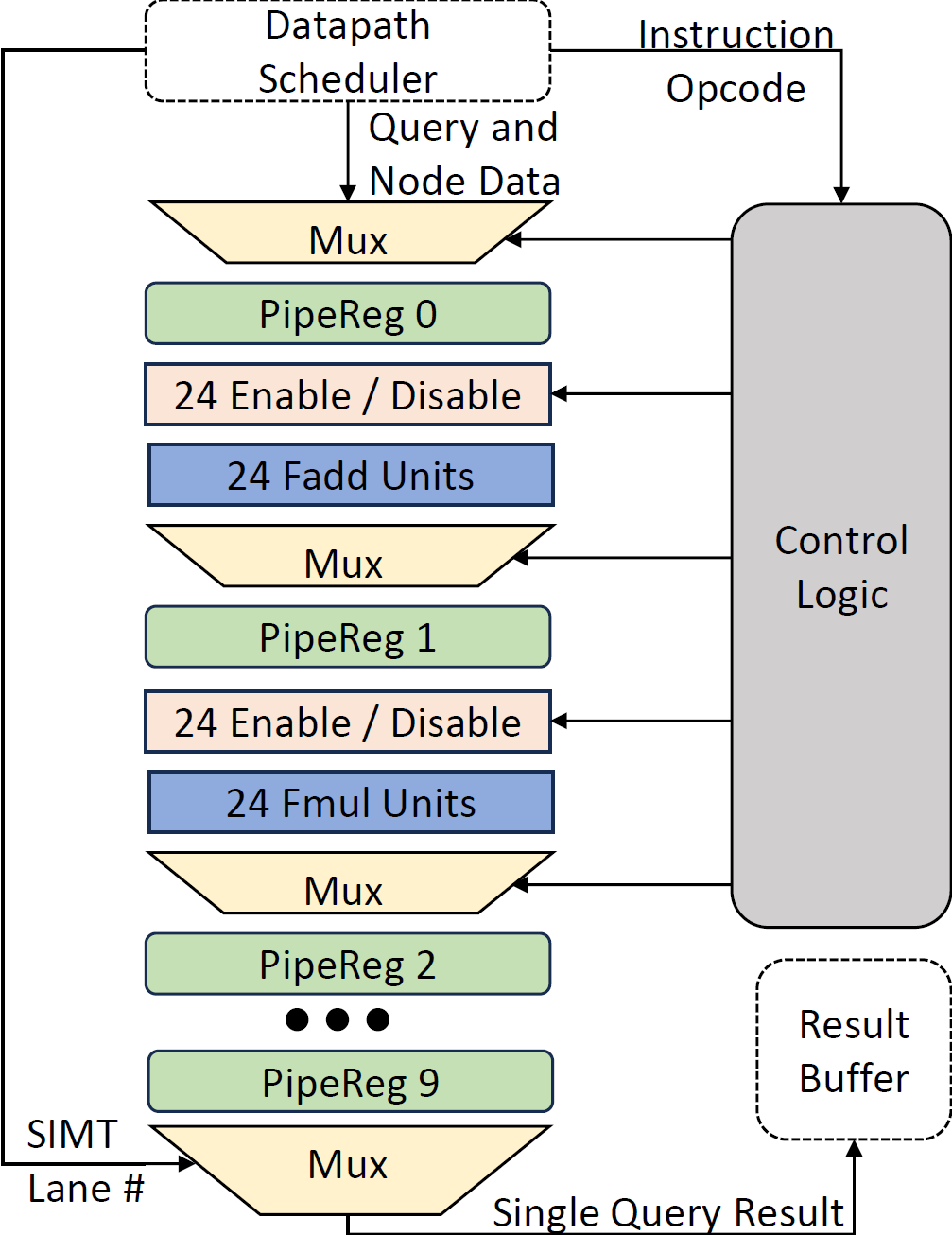 33
Outline
Motivation
Introduction to Hierarchical Search Unit (HSU)
Background
Ray Tracing
Bounding Volume Hierarchies (BVH)
Design
Programming Interface
Hardware
Results
Conclusion
34
Methodology
Datasets: 
GGNN – State of the art GPU Approximate Nearest Neighbors (ANN) implementation with high dimension datasets
FLANN – K-D tree 3-D ANN
BVH-NN – CUDA BVH ANN implementation similar to RTNN
B-Tree index search from Rodinia
Simulation Infrastructure
Accel-Sim + GPGPUSim 4.0 Volta model with RT Unit adapted from Vulkan-Sim to perform per-instruction intersection tests
Trace post processor to replace sequences of SASS instructions with HSU instructions
RTL Infrastructure for area and power
Details are in the paper
35
Summary Design Performance
1.25
36
Summary Design Performance
1.34
1.25
37
Summary Design Performance
1.34
1.25
1.16
38
Summary Design Performance
1.34
1.25
1.16
1.135
39
Related Work: RTIndex [J. Henneberg et al, VLDB ‘23]
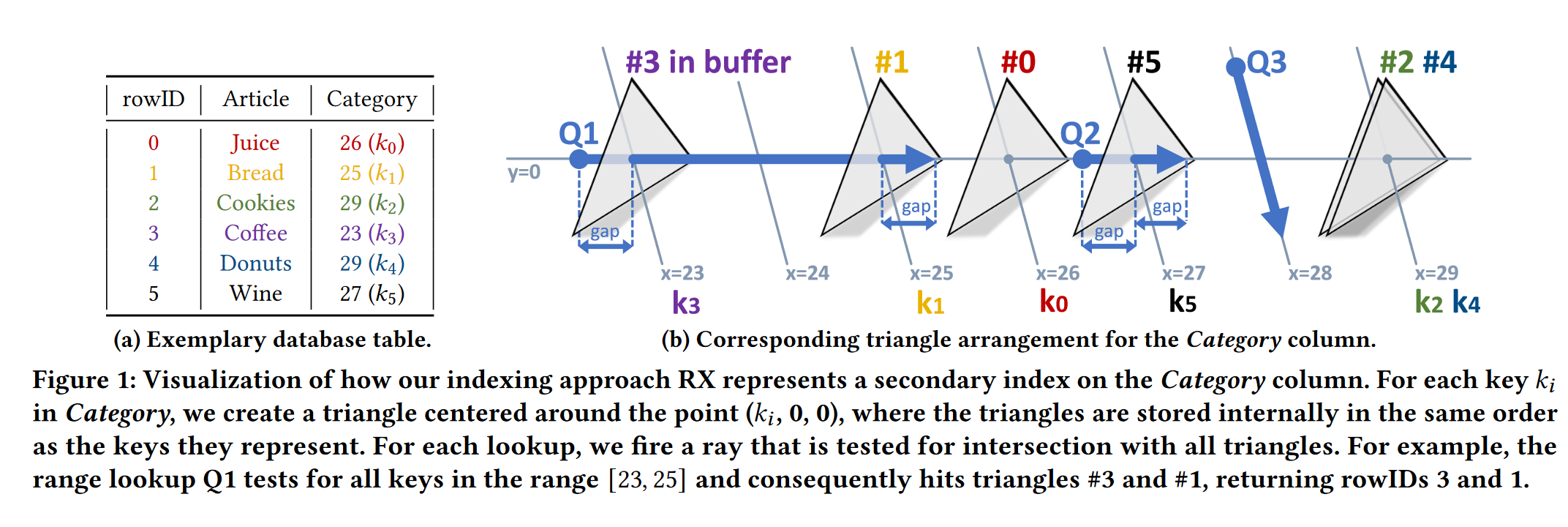 HSU provides 36.6% speedup over RTIndex RT-Unit baseline, and uses 1/9 the memory for the key-store
40
Conclusion
Goals
Expand the RT Unit to accelerate a broader class of GPU search applications
Develop a simple HSU programming interface to allow workload-tailored data structures

Design
Reuses functional units and structure of the RT unit while providing additional utility for key GPU search workloads
Programming interface provides support for common GPU data structures with the flexibility to adapt to emerging workloads

Key Results
Improves state of the art GPU Approximate Nearest Neighbors 24.8% on average
Maintains equivalent baseline performance for existing raytracing applications
Improves key search by 36.6% over an algorithm using only software to execute on the RT Unit
41
Backup Slides
42
Proportion of non-RT V100 GPU applications that can be accelerated with HSU operations
43
Roofline Analysis of HSU
44
Datapath Normalized Area and Dynamic Power
45
Speedup of HSU at Different Datapath Widths (Euclidean)
46
HSU L1D Cache Accesses normalized to non-RT Baseline
47
Speedup of HSU at different Warp Buffer sizes
48
HSU L1D Cache Miss Rate
49
Memory Row Locality
50